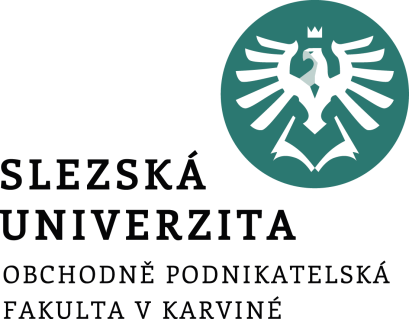 STATISTIKA
Témata přednášky: 
výpočet příkladu k popisné statistice,
náhodný pokus, náhodný jev,
výpočet pravděpodobnosti.
.
2. PREZENTACE
Mgr. Radmila Krkošková, Ph.D.
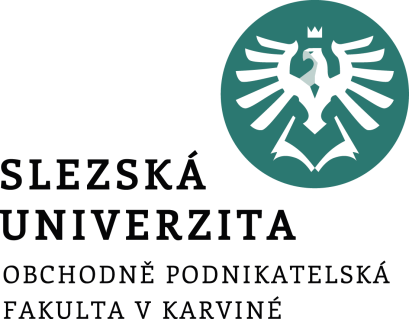 Jaká je pravděpodobnost, že si vytočíte slevu 100% ?
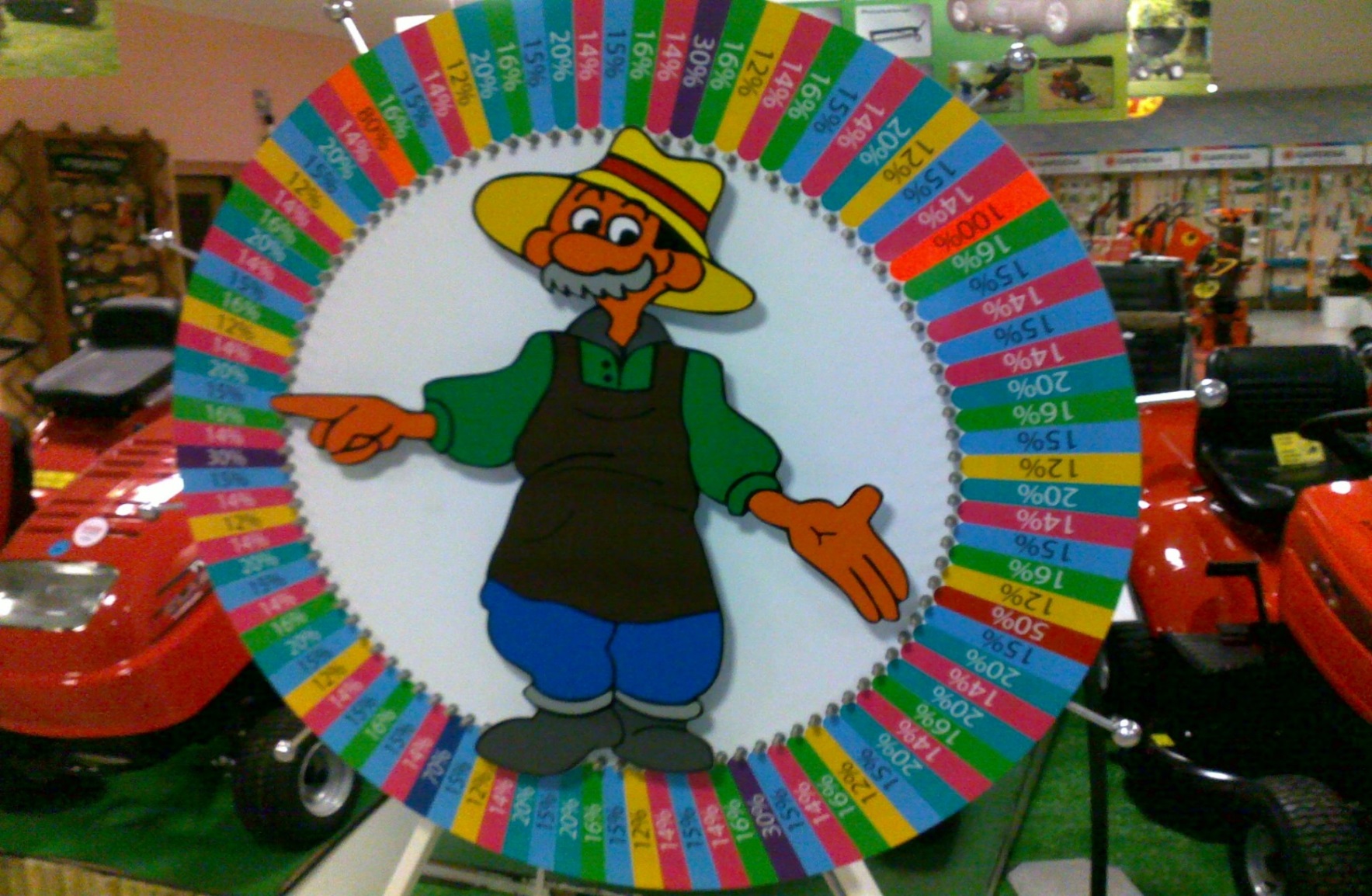 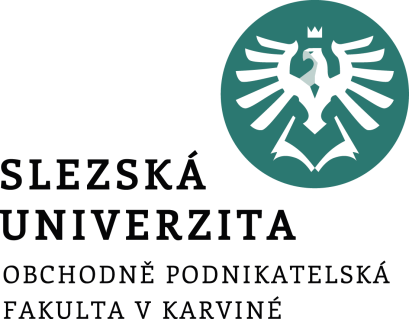 Pravděpodobnost náhodného jevu
Jaká je šance, že 

Vytočíte alespoň 10% slevu?

Vytočíte právě 25% slevu?
 
Vytočíte 100% slevu?
 
Vytočíte alespoň 50% slevu?
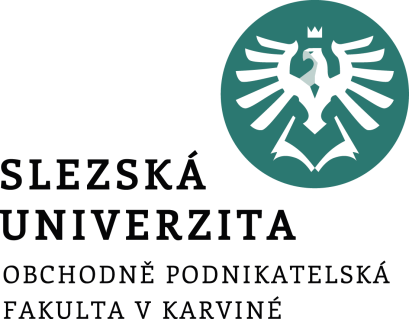 Kolo štěstí – šance (pravděpodobnosti)
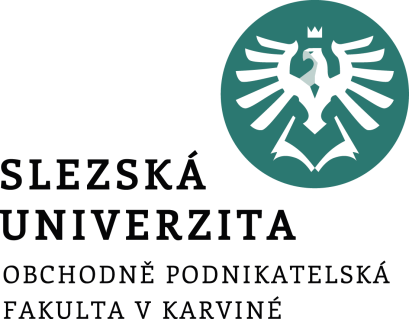 Náhodný pokus  x  náhodný jev
Příklady náhodného pokusu
kolo štěstí, hod kostkou
zjišťováni volebních preferencí polit. stran voličů
zjišťování hodnoty nákupů zákazníků
				
Příklady náhodného jevu
padne nejméně 80%, padne šestka 
volič preferuje VV (ODS, TOP09, ČSSD aj.)
hodnota nákupu zákazníka je 126 Kč
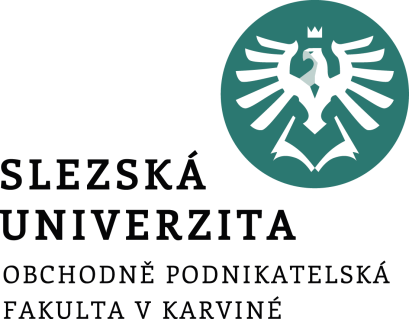 Náhodný jev
Jev jistý - musí nutně nastat
Jev nemožný - za žádných okolností pokusu nastat nemůže
Jev, který spočívá v nenastoupení jevu A, je jevem opačným:  
Jevy neslučitelné - nemohou současně nastat
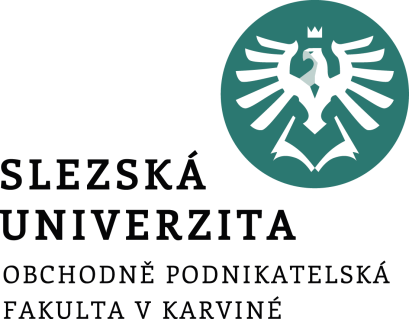 Vlastnosti pravděpodobnosti
Prst = číslo z intervalu mezi 0 a 1 
Jevu nemožnému se přiřazuje       Prst = 0
Jevu jistému Prst = 1 
Čím větší má jev pravděpodobnost, tím větší je šance, že jev nastane
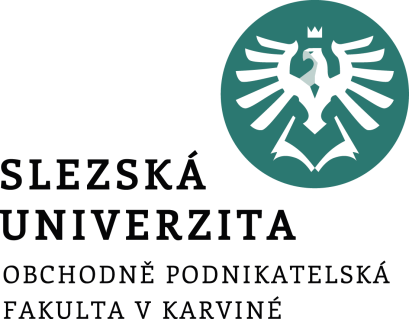 Klasická pravděpodobnost
Náhodný pokus má n elementárních jevů (tj. výsledků pokusu), které mají stejnou pravděpodobnost výskytu
Jev X nastane tehdy, když nastane jeden z  m předem stanovených příznivých výsledků  
Potom pravděpodobnost jevu X je dána podílem všech příznivých výsledků a všech možných  výsledků:          
                                   Prst(X) =
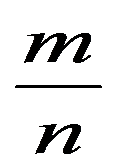 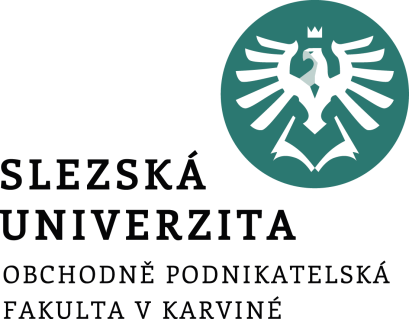 Příklad
V urně je 10 koulí, z toho 6 černých a 4 bílé: 
a. Stanovte pravděpodobnost, že     1 vytažená koule bude bílá

b. Stanovte pravděpodobnost, že z 5 vytažených koulí budou 3 černé a 2 bílé
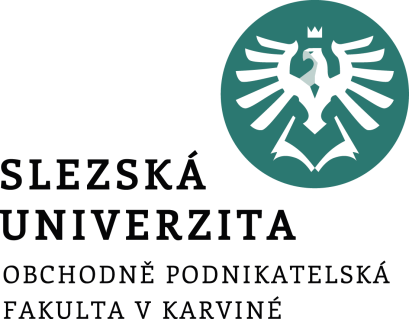 Řešení příkladu a)
Elementárním jevem je kterákoliv z vytažených koulí. 

Počet všech elementárních jevů n = 10, počet
příznivých jevů je m = 4, (bílé)
	 
		               Prst = 4/10  = 0,4
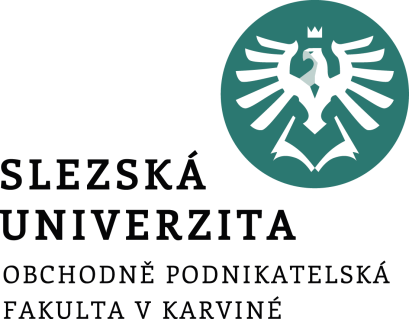 Řešení příkladu b)
Elementárním jevem je kterákoliv pětice vytažených koulí. 

Počet všech elementárních jevů se rovná počtu všech 
kombinací 5 koulí vytažených z 10 koulí, tj. 

		n =                           = 252 
	
   což je počet možných výsledků!
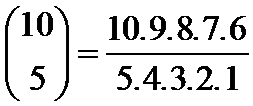 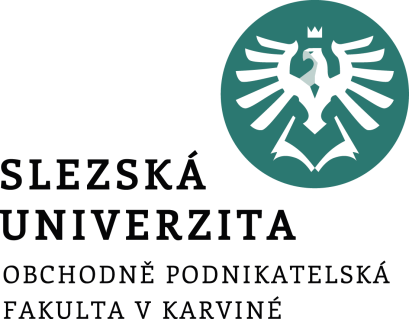 Řešení příkladu b)
Počet příznivých výsledků je počet těch kombinací 
5 koulí, kde 3 jsou černé (ze 6) a 2 bílé (ze 4), 

	tedy m =     .      = 20.6 = 120

Hledaná pravděpodobnost Prst je podle vzorce:             				
			Prst =         = 0,461 tj. 46,1%
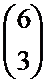 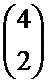 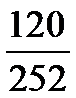 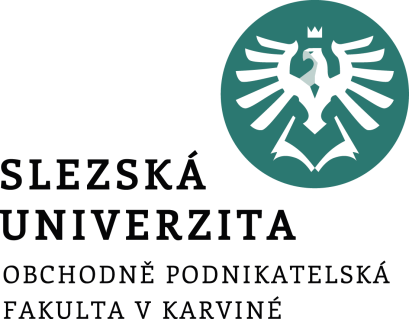 Závěr přednášky
Děkuji Vám za pozornost !!!